Incident Hardware
We Do Not Endorse or Recommend Any Vendor
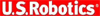 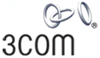 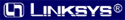 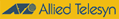 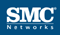 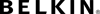 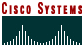 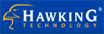 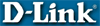 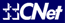 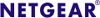 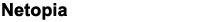 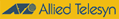 Overview
Equipment We Use
  Document
  BPA’s
  Routers
  Switches
  Network Layout
  Workstations
  Printers and Plotters
  GPS Devices
Equipment We Use
Routers
  Switches
  Servers
  Workstations
  Network Attached Storage (NAS)
  Printers and Print Servers
  Plotters
  GPS Devices
  Satellite Transceivers
  Mobile Devices
Document It
Record any and all bits of information regarding your
    network

  Get in the habit of doing it now

  IP addresses, passwords, property location, phone
    numbers

  Transition documentation
BPA’s
Nationwide or Regional Rental Agreements

  Negotiated With Hartford, Smart Source, and Spectrum

  Fire, GIS, FBAN and e-ISuite server Computer
    Configurations, iPad, networking equipment, Peripherals
    (new National Standard being developed)

  Check With Your Finance Chief  for the latest
    Agreements
Let’s Start With the Router
A router is a device that forwards traffic between networks and subnetworks  --- yours and the Internet, for instance.

It is the _______ of your network

  One per network/subnetwork

  Can provide wired or wireless access to networkable devices

  Provides DHCP
Router Configuration
Set the admin id and password 

  Configure WAN Port (the connection to your ISP)

  Enable DHCP

  Disable wireless access until/unless needed

  Reserve a block of static IP addresses for printers, servers,
    etc.

  Set the DHCP range

  Document ad nauseum
Switches
A Switch is a device that connects networkable devices
  Star topology
  Uplink or auto-sensing
  Last port link or uplink -- careful
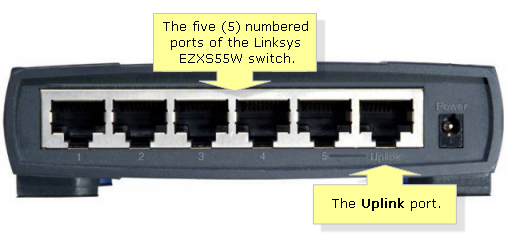 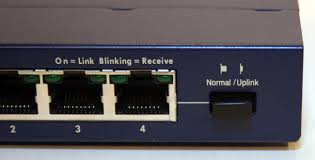 Star Topology
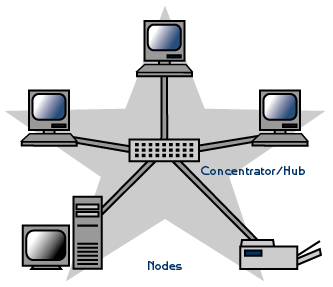 Home Runs

From Central
Server Location
To Individual
“Yurts/Trailers”

Switches w/in
“Yurts” To Connect
PCs w/in “Yurt”
Switch
Tree or Daisy-Chain
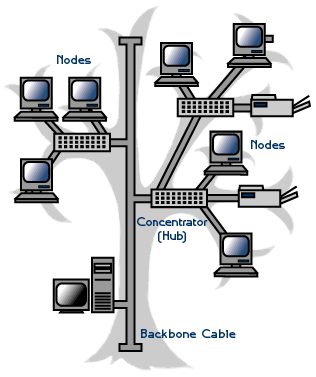 Typical Network Setup in an ICP
Typical Network Setup in a
Type 3 to Type 2 to Type 1
Fire Camp
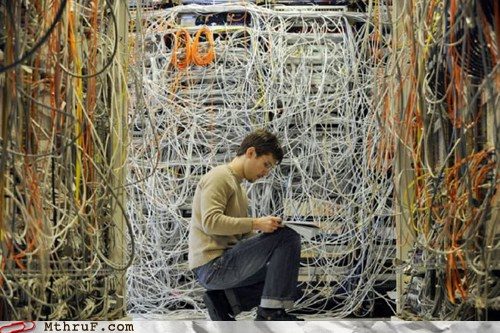 DON’T DO THIS TO THE INCOMING ITSS
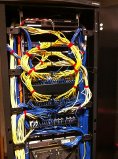 DO THIS
What Kind of Workstations?
Rentals

  Agency Imaged

  Agency Non-imaged 

  DO NOT LET Personal Equipment ON YOUR
    NETWORK
Keep Your Network Virus Free
Check for Antivirus currency

  Don’t put your network at risk

  NIMDA at Lakeview Complex

  LUVSAN at B & B
Configure Workstations
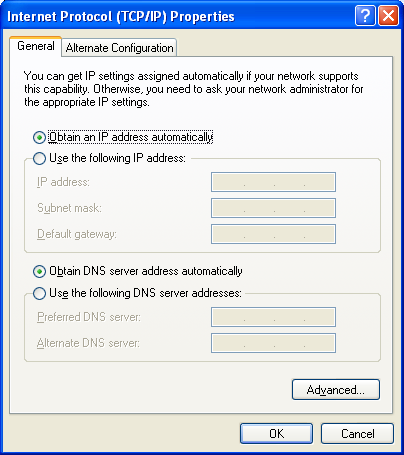 DHCP enabled router:  set TCP/IP to automatically obtain an IP address and DNS server addresses

  Join the appropriate workgroup or domain



Do not UNJOIN Agency PCs
  from Their Domain
Workgroup or Domain
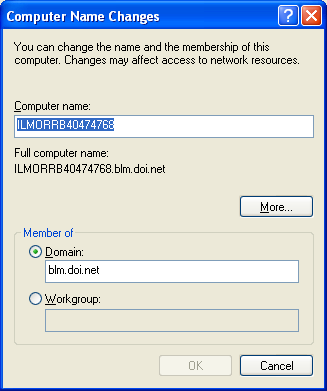 Not Networked?
Check Connections

  Start  Run  cmd

  Ipconfig   {/all  /release  /renew}

  Check NIC Configuration
Enabled?
DHCP Enabled?
Printers and Plotters
Avoid “Sharing” Printers

  Use print servers like JetDirect or D-Link

  Use the latest Drivers and BIOS

  Static or Reserved IPs

  Only set up plotters for users that need them – plotters are a precious commodity
Summary
Equipment We Use
  Document
  BPA
  Router Setup
  Switches
  Network Layout
  Workstations
  Printers and Plotters
  GPS Devices
  Mobile Devices